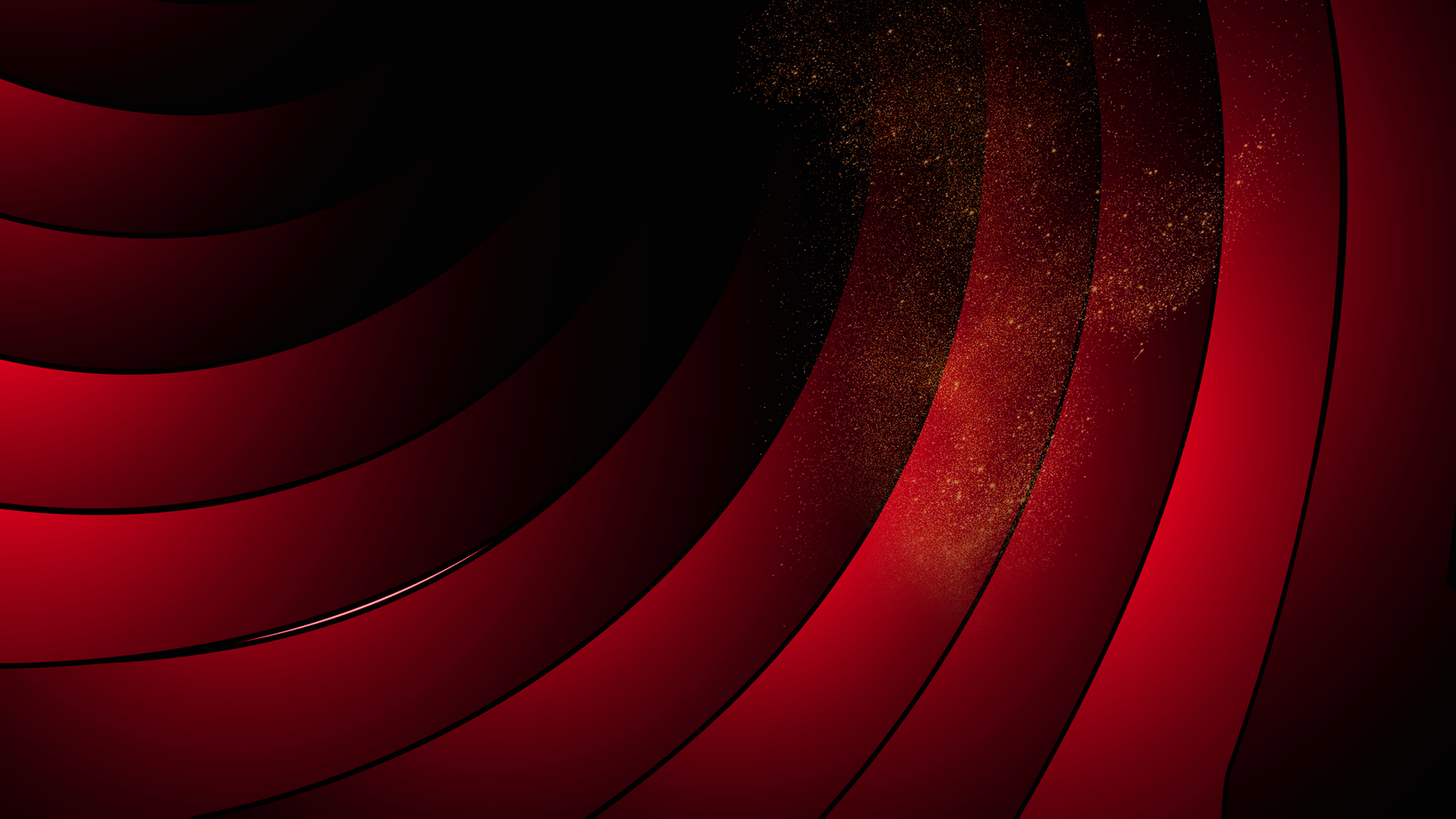 -企业/LOGO-
在/风/云/激/荡/里/砥/砺/前/行
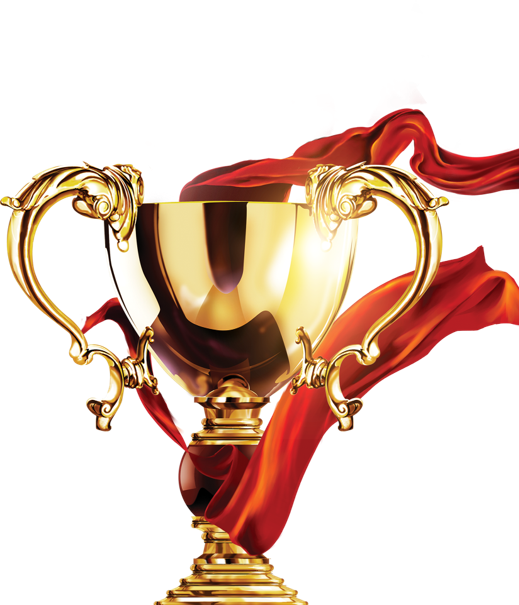 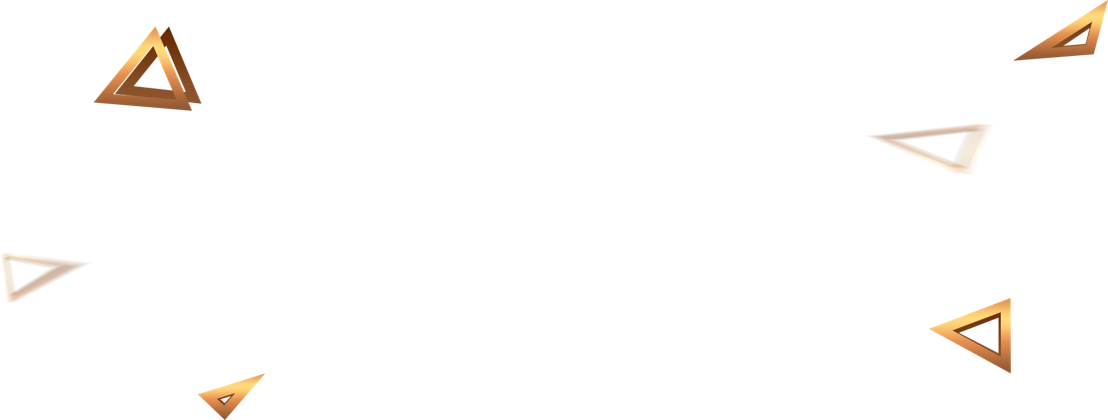 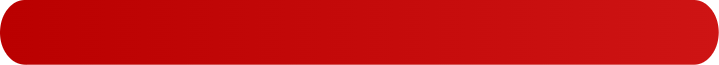 五中高一四班
月考总结及期末动员
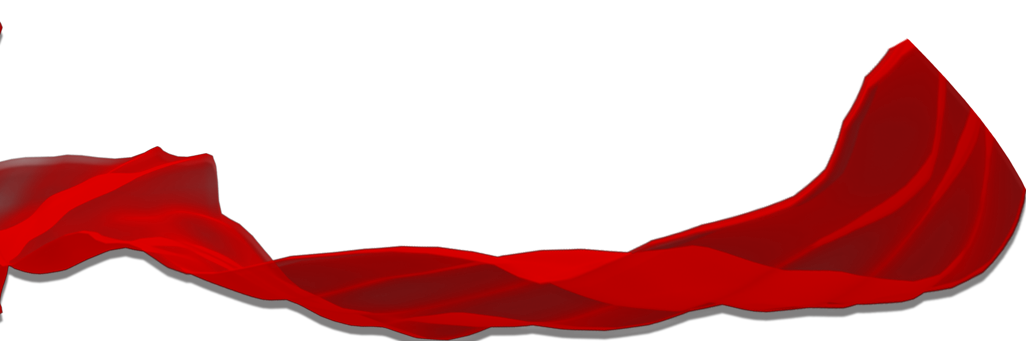 Lorem Ipsum is simply dummy text of the printing and typesetting industry. Lorem Ipsum has been the industry's standard dummy text ever since
时间：
主讲：
01
月考总结
目录
期末的重要性、复习方法
与策略
02
03
考试注意事项
04
心态调整与激励
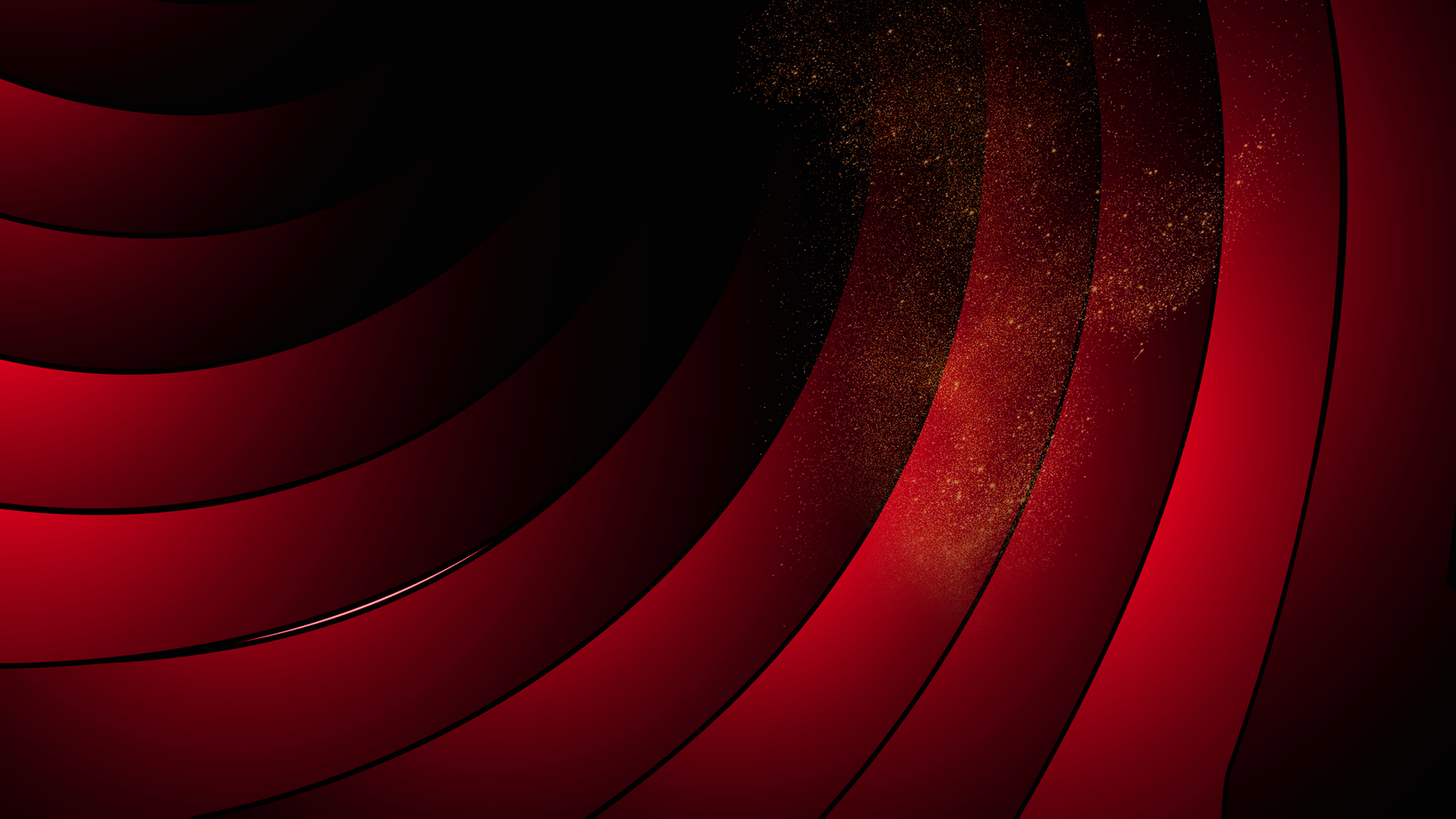 -企业/LOGO-
在/风/云/激/荡/里/砥/砺/前/行
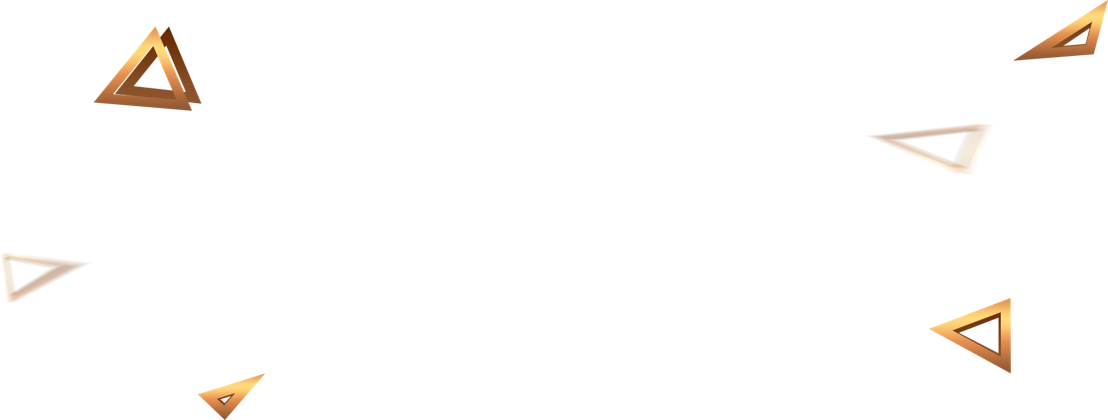 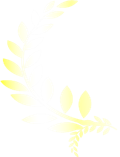 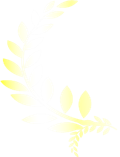 01
第
章节
月考总结
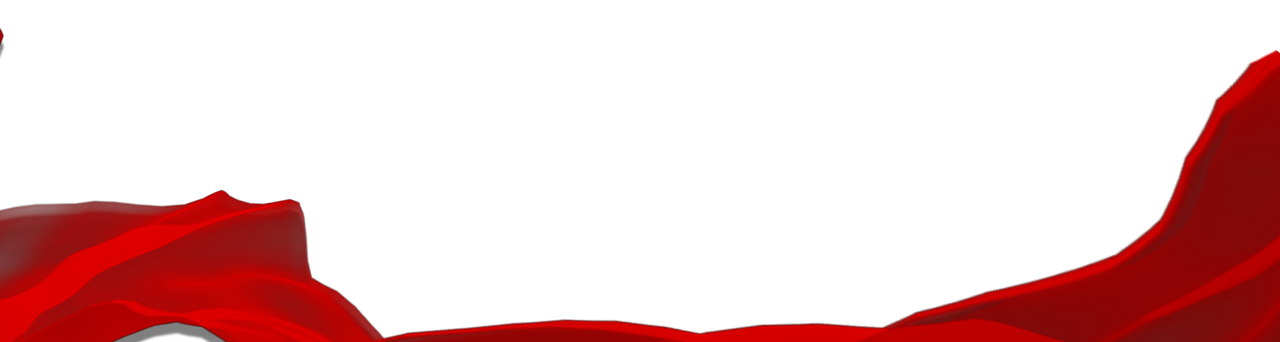 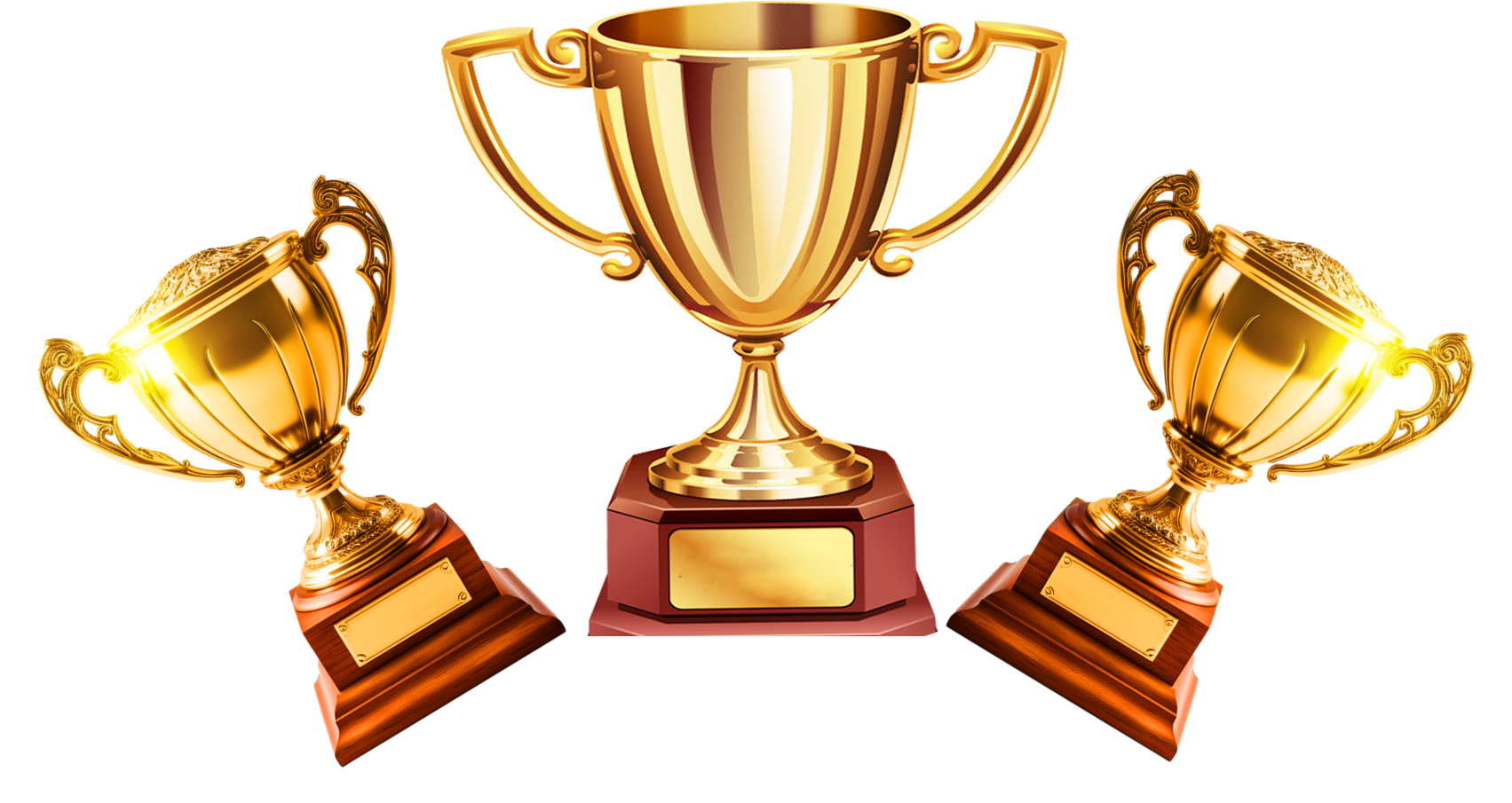 光荣榜（4门总分优胜者）
[Speaker Notes: 更加注重综合能力，希望利用暑假多读书，需要建议，与朱老师联系]
光荣榜（单科优胜者）
[Speaker Notes: 更加注重综合能力，希望利用暑假多读书，需要建议，与朱老师联系]
光荣榜（进步较大者）
[Speaker Notes: 更加注重综合能力，希望利用暑假多读书，需要建议，与朱老师联系]
知识巩固的关键时期
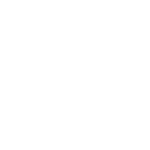 01
02
03
04
为后续学习打基础
深化理解课程内容
查缺补漏提升能力
构建完整知识体系
良好的期末复习效果能够为后续学习提供有力支撑，确保学生在新学期能够顺利衔接，更好地吸收新知识。
期末复习是深化理解课程内容的关键时期，通过系统回顾与总结，学生可以将零散的知识点串联起来，形成完整的知识框架，从而加深对课程内容的理解和掌握。
在复习过程中，学生可以及时发现自己在学习中存在的不足，通过查缺补漏，巩固薄弱环节，提升学习能力和水平。
期末复习有助于构建完整的知识体系，将所学知识系统化、条理化，为将来的学习和工作打下坚实的基础。
对学业发展的影响
影响学期成绩评定
决定分班的重要因素
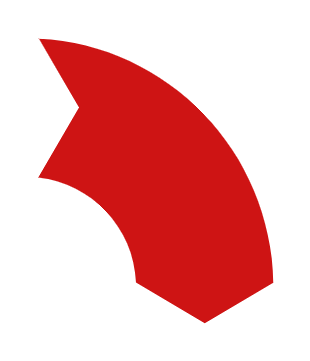 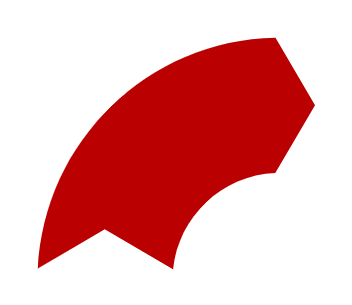 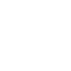 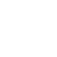 期末考试成绩是学期成绩评定的重要依据，良好的期末表现可以显著提升学生的整体成绩，为学业发展增添助力。
期末考试成绩分班的重要参考指标，良好的成绩可以提升学生的竞争力。
01
03
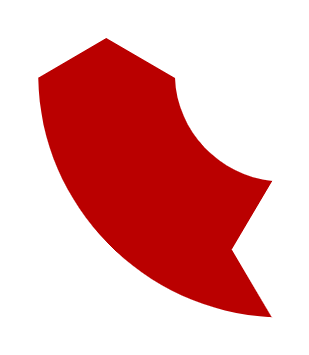 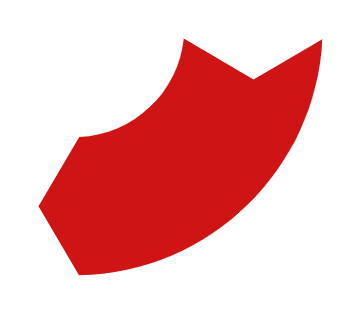 为未来发展铺道路
关系到荣誉的评定
02
04
期末考试成绩还直接关系到荣誉的评定，优异的期末成绩可以帮助学生获得三好生、单项积极分子等荣誉
通过期末复习，学生可以不断提升自己的学业成绩和综合素质，为未来的发展和成长铺平道路。
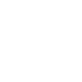 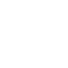 对个人成长的意义
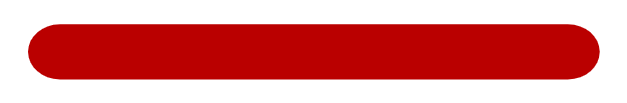 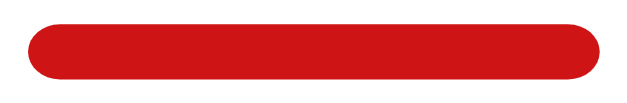 培养自律和责任感
锻炼应对压力能力
期末复习要求学生合理安排时间，高效利用资源，这有助于培养学生的自律意识和责任感，提升自我管理能力。
期末复习期间，学生需要面对一定的学习压力。通过有效应对这些压力，学生可以锻炼自己的抗压能力，提升心理承受能力。
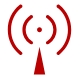 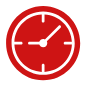 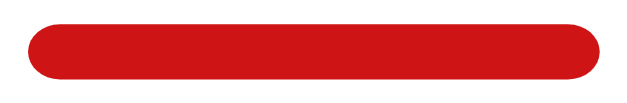 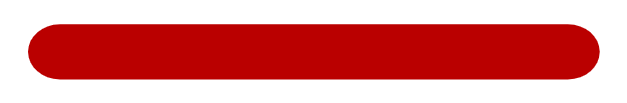 增强自信心和成就感
促进综合素质提升
通过努力复习并取得优异成绩，学生可以增强自信心和成就感，这种积极的心理体验有助于学生在未来的学习和生活中更加自信地面对挑战。
期末复习不仅关注学生的学业成绩，还注重培养学生的综合素质。通过参与多样化的复习活动和实践，学生可以提升自己的沟通能力、团队协作能力等综合素质。
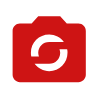 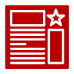 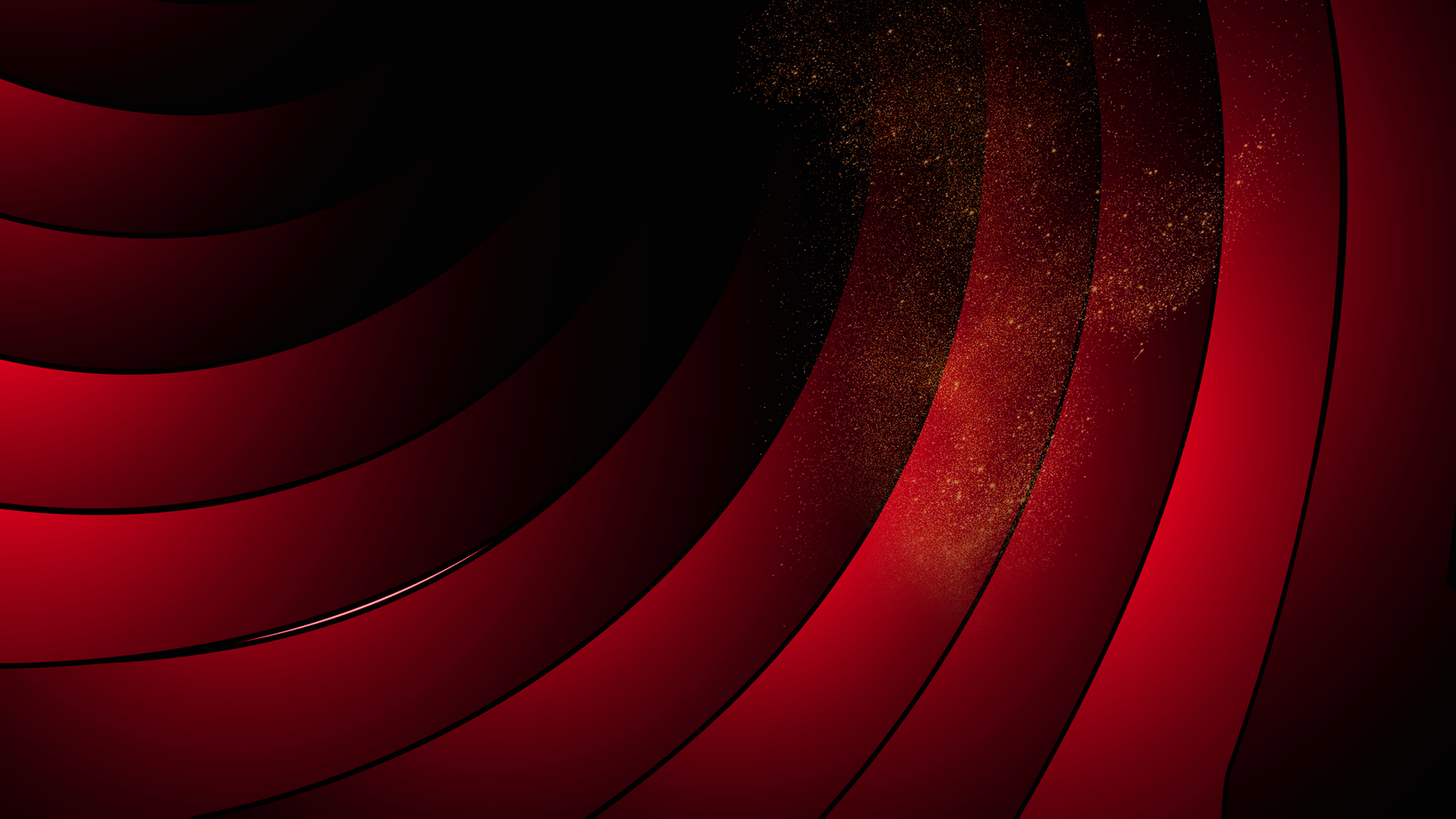 -企业/LOGO-
在/风/云/激/荡/里/砥/砺/前/行
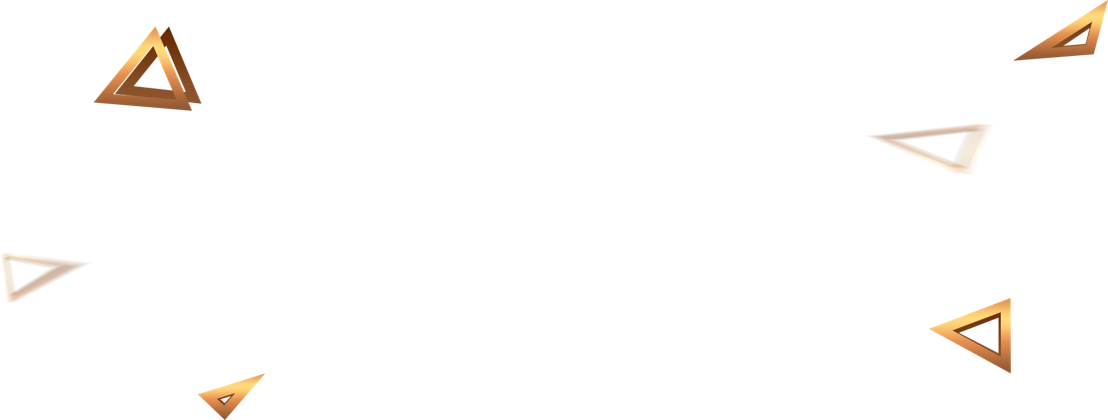 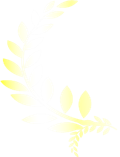 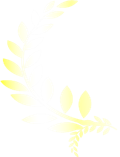 02
第
章节
期末的重要性、
复习方法与策略
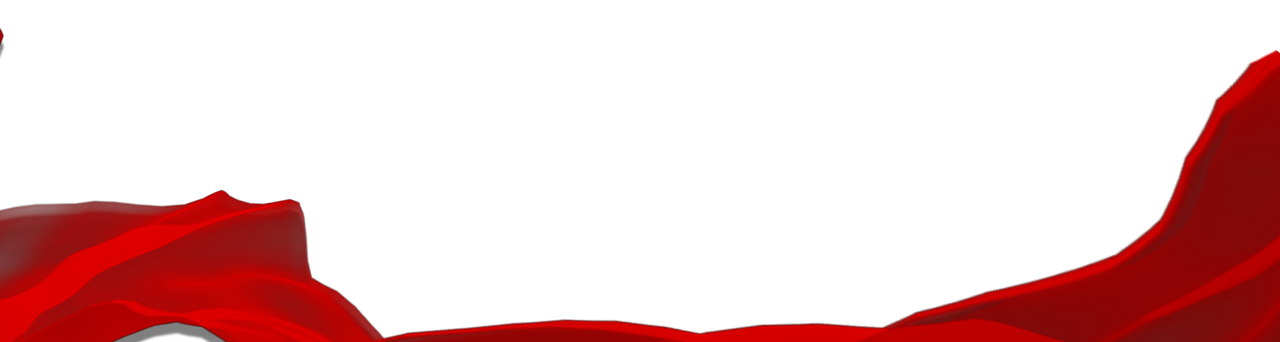 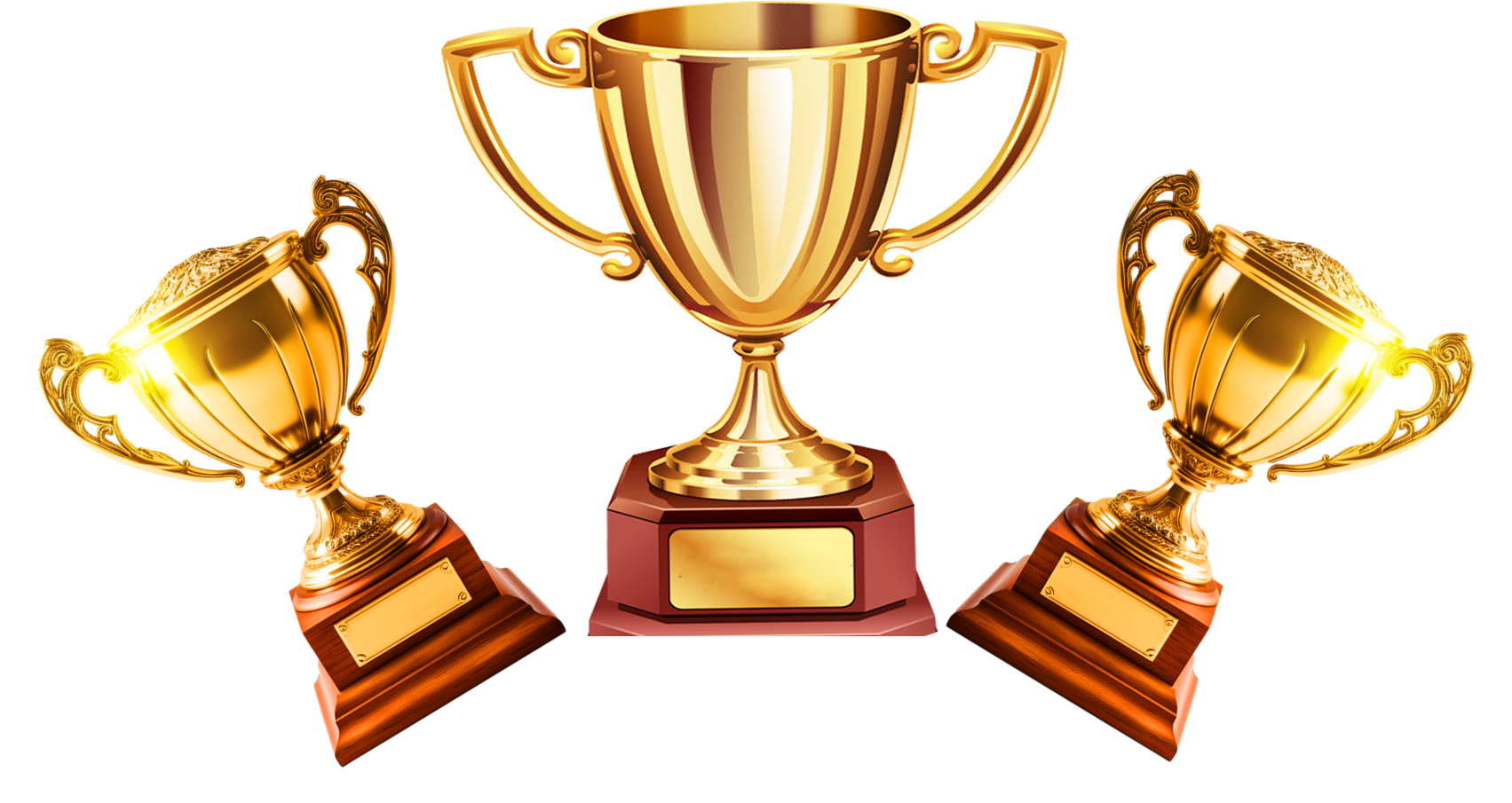 制定合理的复习计划
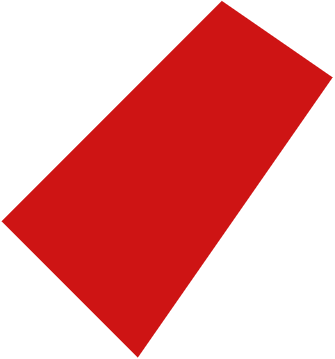 明确复习目标任务
合理安排时间进度
02
在复习开始前，明确各科目的考试要求与目标，区分哪些内容是必须熟练掌握的，哪些是理解即可的，这样有助于集中精力攻克重点。
根据考试时间和个人情况，将复习内容分配到每一天，确保每个科目都能得到均衡复习。设置短期与长期目标，逐步推进。
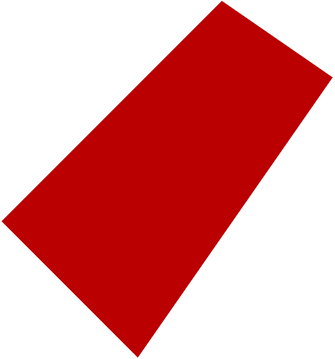 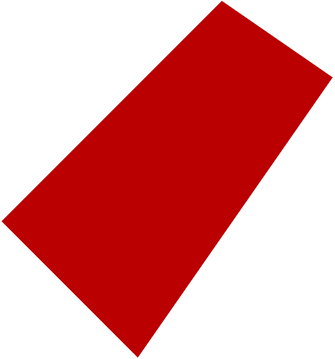 01
03
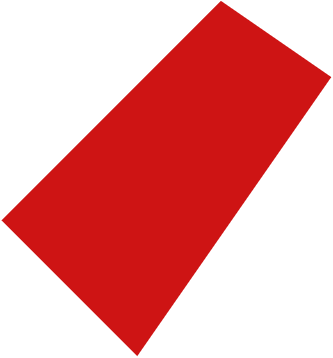 预留弹性调整空间
根据科目特点规划
复习计划需灵活，预留一定的时间以应对突发情况或调整复习重点，确保计划的可执行性。
不同科目有不同的复习方法，如理科注重解题训练，文科则重视记忆与理解。结合科目特点，制定针对性的复习策略。
04
多种复习方式结合
教材笔记系统复习
做练习题巩固知识
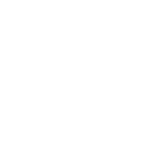 回归教材，梳理知识体系，结合课堂笔记，形成完整的知识框架，有助于系统记忆。
通过大量练习，检验学习成果，查漏补缺。特别是历年真题和模拟题，能有效提升解题速度和准确度。
参加学习小组讨论
请教老师答疑解惑
与同学组建学习小组，互相讨论、解答疑惑，可以促进思维碰撞，加深理解。
遇到难以解决的问题，及时请教老师，获取专业指导，避免在错误方向上浪费时间。
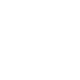 抓住重点难点突破
分析历年考试真题
找出学科重点内容
研究历年真题，了解考试趋势，识别高频考点，有助于把握复习方向。
根据教学大纲和教材，标记出每章节的重点内容，集中力量进行复习。
A
B
针对难点专项攻克
强化记忆关键考点
C
D
对于难以理解的知识点，采用专项训练，如观看教学视频、参加辅导班等，直至掌握。
利用记忆曲线，定期回顾关键考点，通过反复记忆，确保知识牢固掌握。
提高复习效率的技巧
保持良好学习状态
创造适宜学习环境
保证充足的睡眠和合理的饮食，适当进行体育锻炼，以最佳状态投入复习。
选择安静、光线充足的学习环境，减少干扰，提高学习效率。
运用记忆方法技巧
避免拖延高效行动
采用联想记忆、图表记忆等方法，将复杂信息转化为易于记忆的形式。
设定明确的学习目标和时间限制，克服拖延心理，立即行动，确保复习任务按时完成。
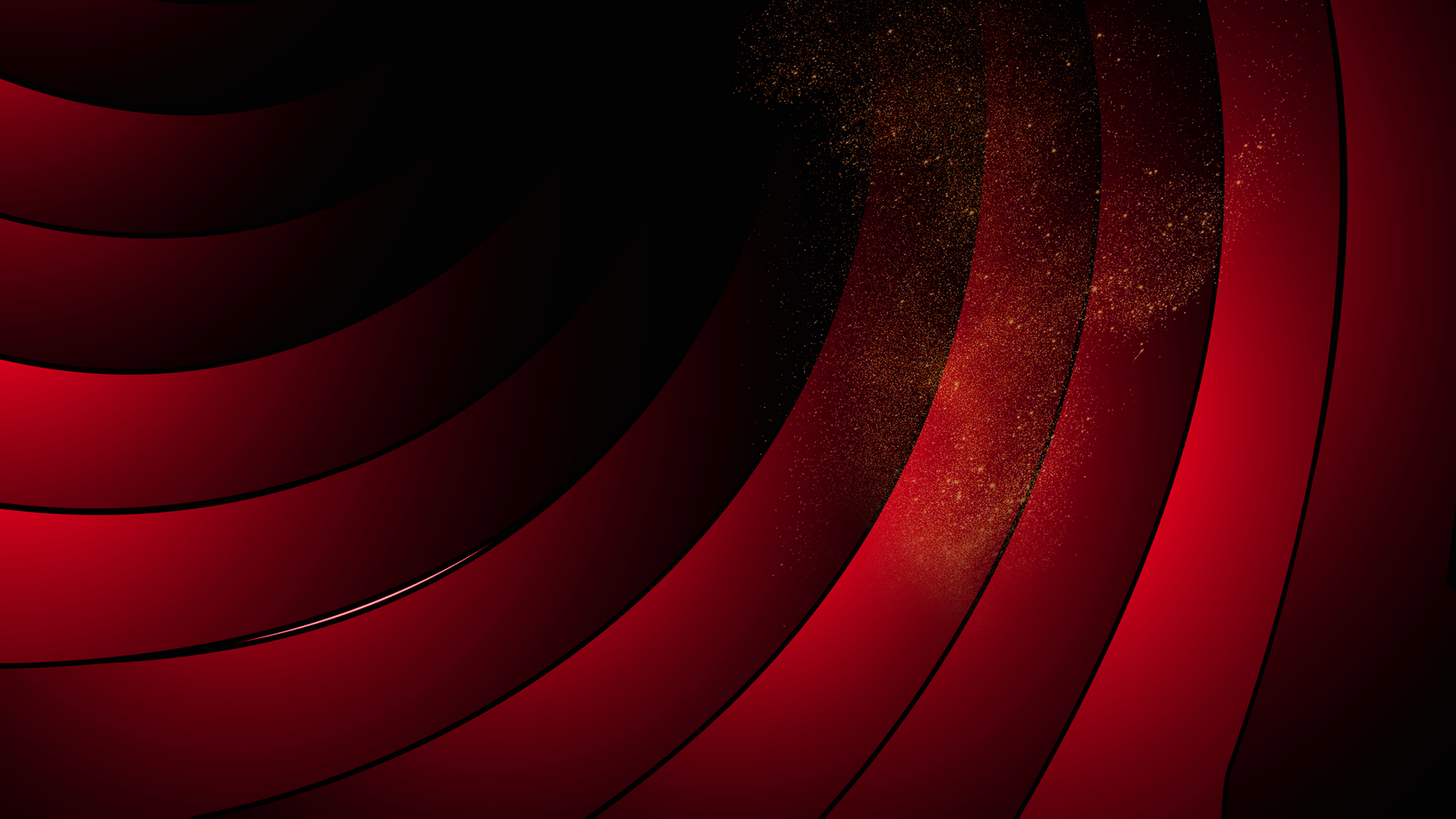 -企业/LOGO-
在/风/云/激/荡/里/砥/砺/前/行
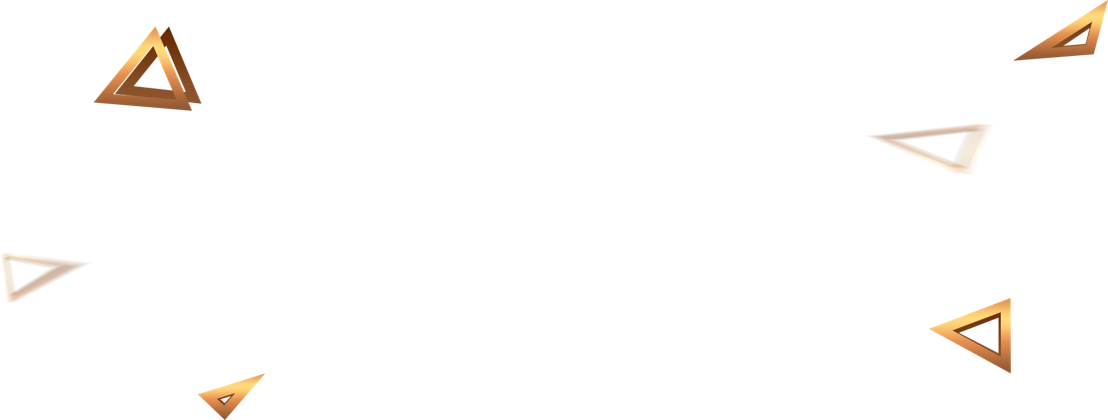 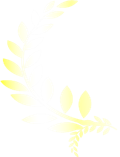 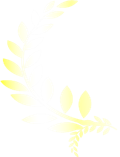 03
第
章节
考试注意事项
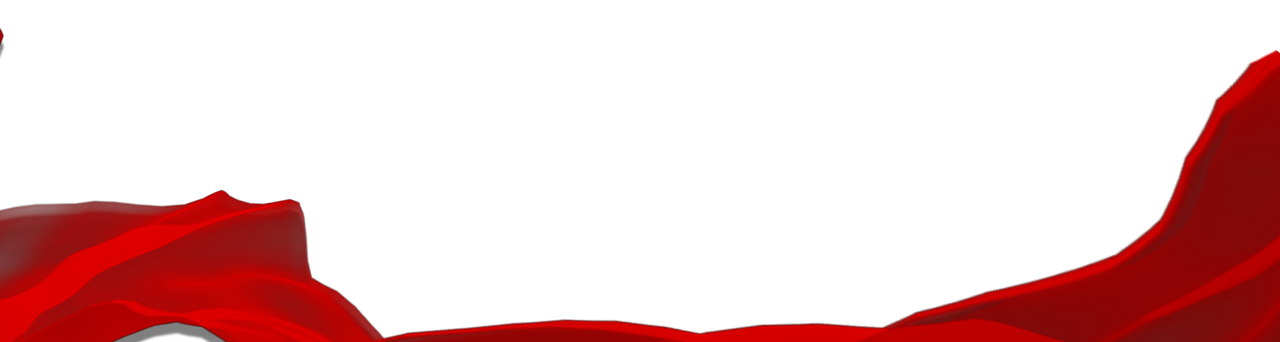 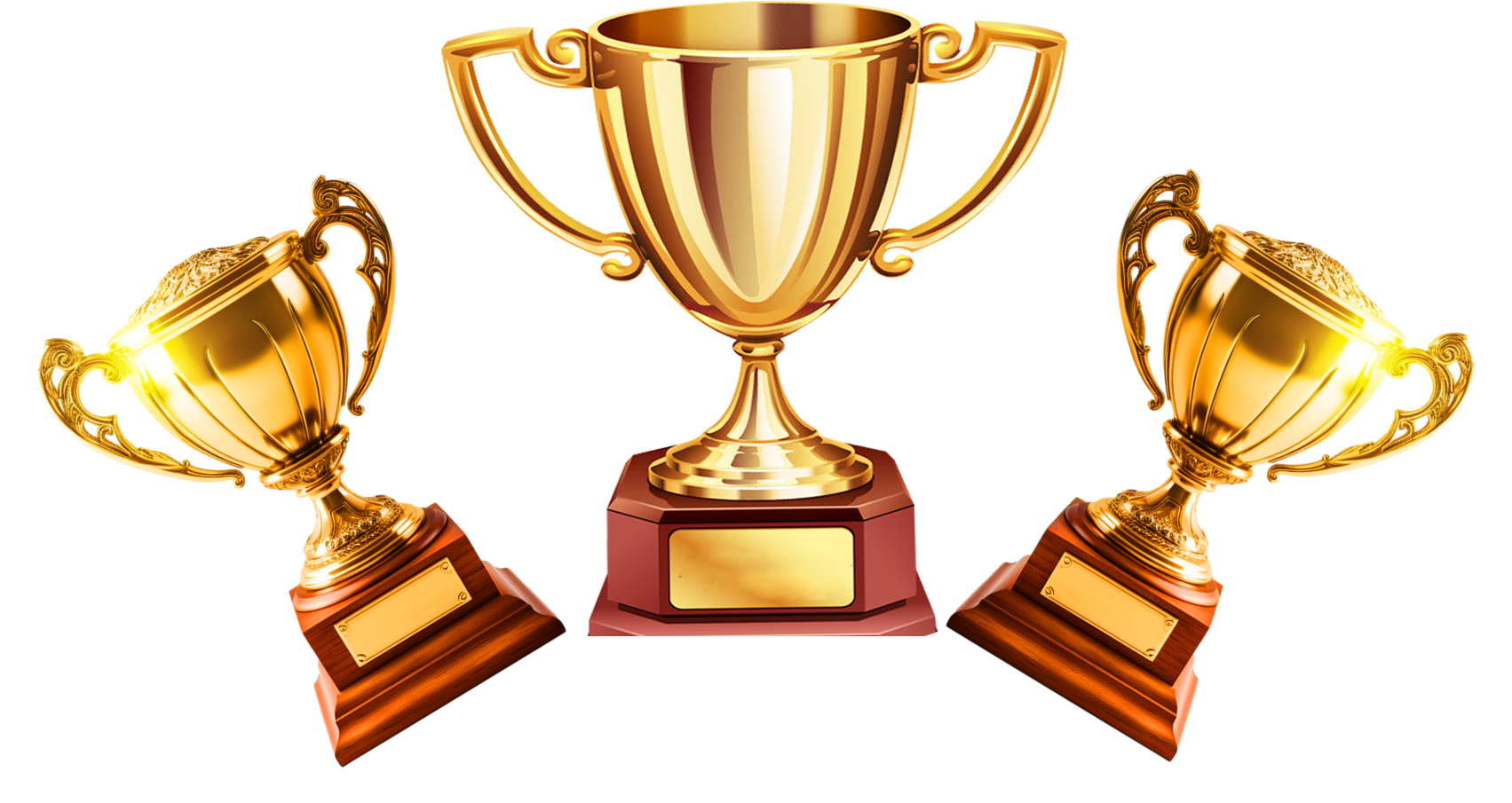 考前准备工作
检查考试用具齐全
调整好身心状态
考前仔细核对考试用具，如2B铅笔、橡皮、黑色签字笔、直尺等，确保数量充足且质量可靠。特别是计算器、作图工具等特殊用具，需根据考试要求准备。
保证充足的睡眠，合理安排饮食，避免油腻、刺激性食物。适当进行体育锻炼，放松心情，减轻考前焦虑。调整生物钟，确保考试当天精力充沛。
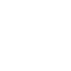 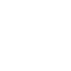 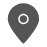 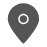 准备好考试证件
熟悉考场位置环境
务必提前准备好身份证、学生证等考试必需证件，并将其放置在显眼位置，避免因匆忙而遗漏。检查证件有效期，确保无过期情况，以免影响考试资格。
提前了解考场的具体位置，规划好出行路线和时间，避免因交通拥堵而迟到。同时，熟悉考场内部环境，如座位布局、卫生间位置等，以便在考试时快速适应。
考试中的答题技巧
根据题目难易程度和分值，合理分配答题时间。遇到难题时，不要过分纠结，先完成其他题目，最后再集中精力攻克难题。
保持卷面整洁，书写工整，字迹清晰。按照题目要求，规范答题步骤和格式，避免因书写问题而失分。
认真审题理解题意
先易后难答题顺序
01
02
03
04
仔细阅读题目，确保完全理解题意后再作答。对于不确定的题目，先标注，待其他题目完成后再回头思考，避免因误解题意而失分。
遵循先易后难的答题原则，从简单题目入手，逐步树立信心。待思路打开后，再解决复杂题目，提高答题效率。
合理安排答题时间
书写工整规范答题
遵守考试纪律
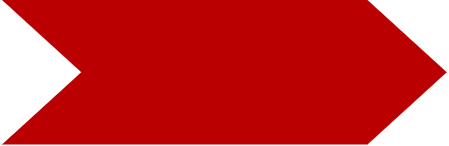 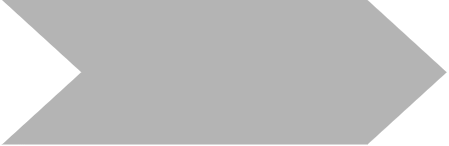 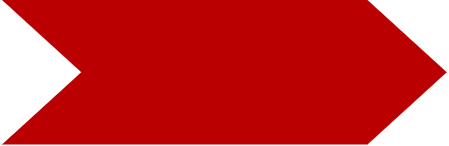 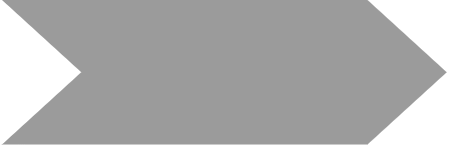 了解考试规则要求
杜绝作弊诚信考试
自觉维护考场秩序
承担违规后果责任
提前了解考试规则和要求，明确哪些行为属于违规，如夹带小抄、抄袭他人答案等。严格遵守考试纪律，确保考试公平公正。
树立诚信考试意识，坚决杜绝作弊行为。作弊不仅损害个人名誉，还会受到学校严厉处分，影响未来学业和职业发展。
在考试过程中，保持安静，不随意走动或交头接耳。尊重监考老师，服从考场管理，共同维护良好的考场秩序。
对于违反考试纪律的行为，将依法依规严肃处理。考生应自觉承担责任，接受处罚，避免给个人和学校带来不良影响。
考后注意事项
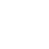 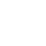 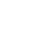 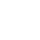 认真检查试卷提交
不要急于讨论答案
保持平和心态等待
总结经验教训反思
考试结束前，仔细检查试卷是否完整，答题卡是否填涂正确。确保无误后，再提交试卷，避免因粗心大意而失分。
耐心等待考试成绩公布，不要过分焦虑或担忧。无论成绩如何，都应坦然面对，总结经验教训，为未来的学习和考试做好准备。
考试结束后，不要急于与他人讨论答案，以免影响心情和后续考试。保持平和心态，专注于接下来的学习和考试。
考试结束后，及时总结经验教训，反思自己在备考和考试过程中的不足之处。制定改进措施，提高学习效率，为下次考试取得更好的成绩打下基础。
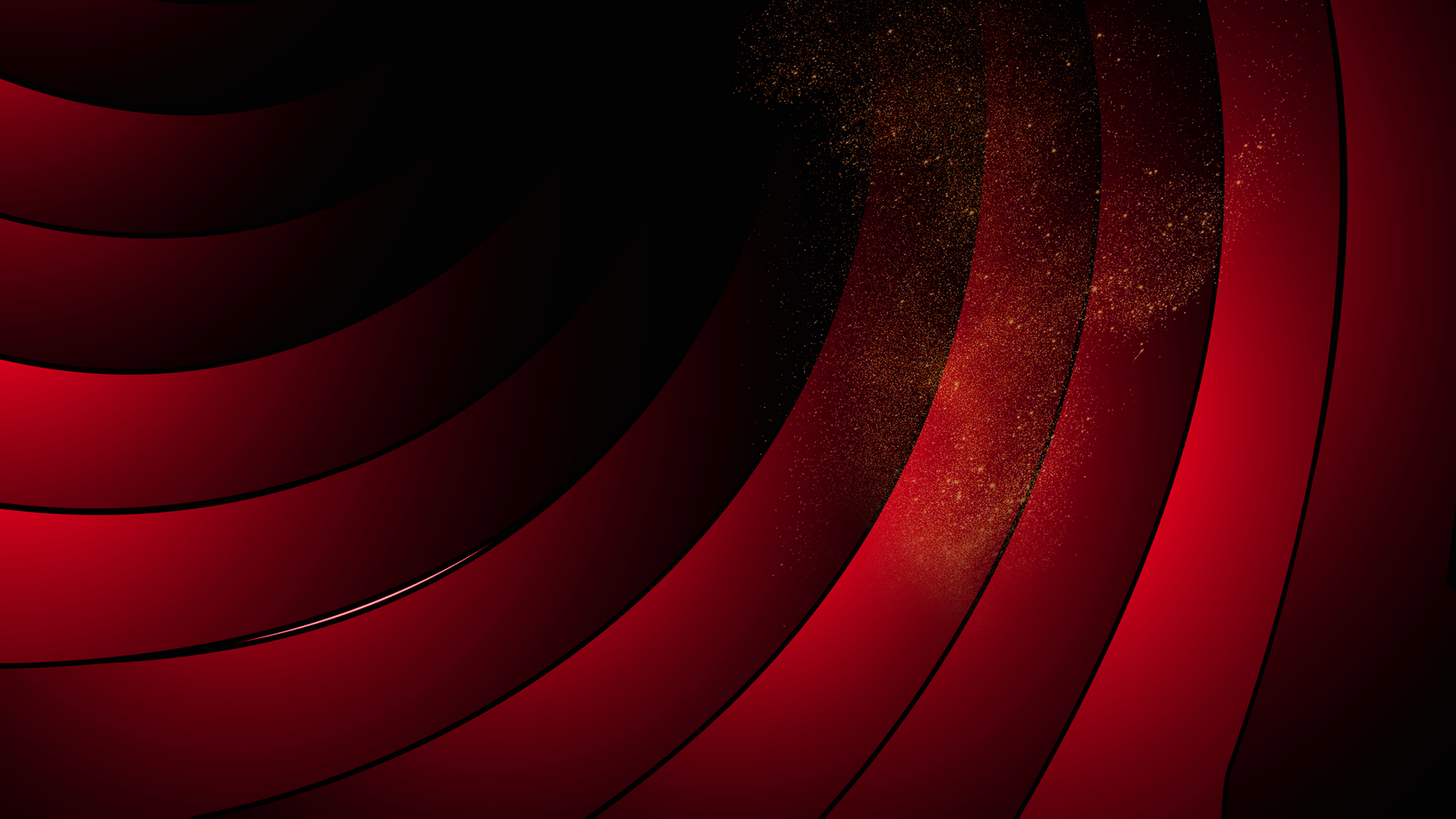 -企业/LOGO-
在/风/云/激/荡/里/砥/砺/前/行
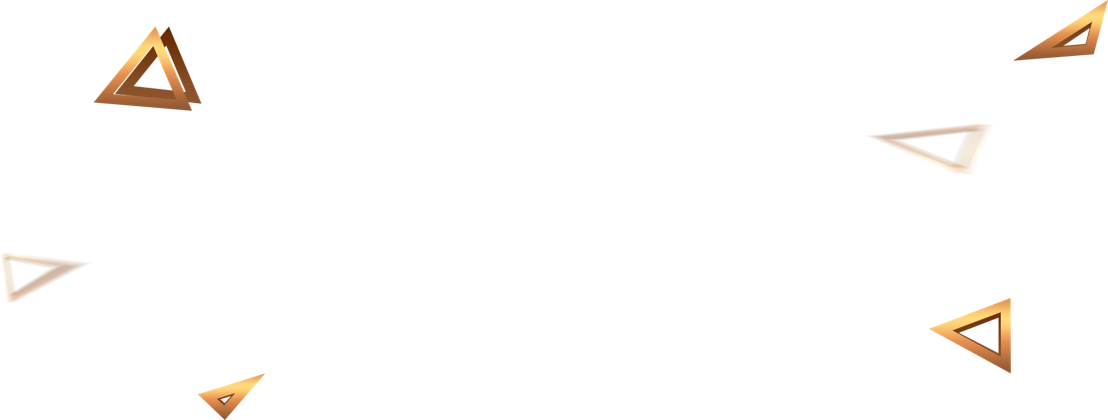 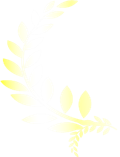 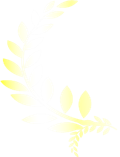 04
第
章节
心态调整与激励
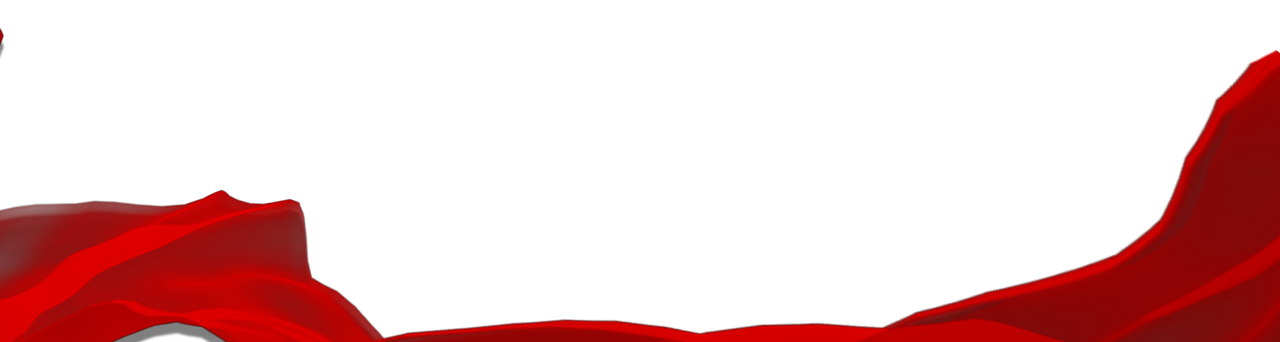 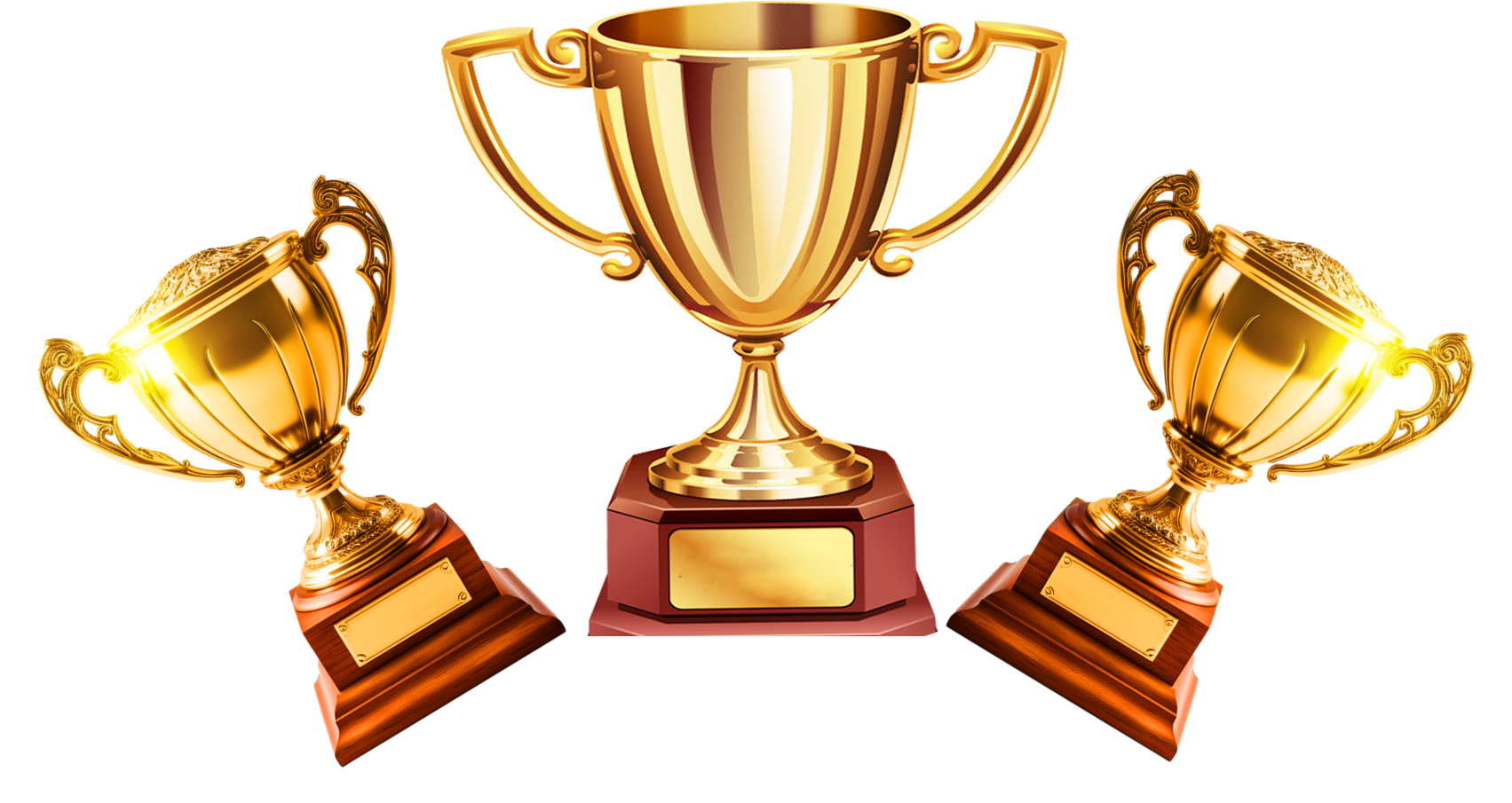 保持积极的心态
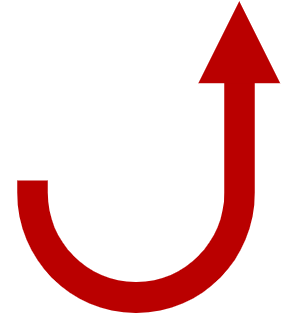 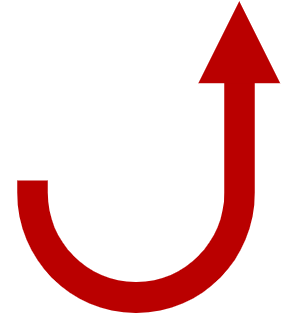 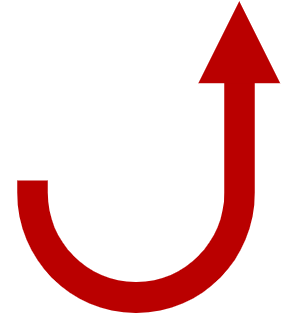 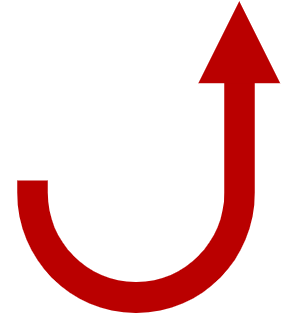 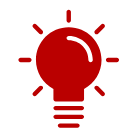 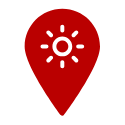 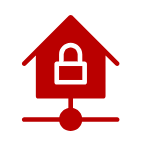 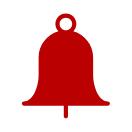 树立信心相信自己
以乐观态度面对
克服焦虑稳定情绪
保持学习热情动力
面对期末考试，要相信自己的能力，通过之前的努力和学习，已经掌握了足够的知识。树立信心，相信自己能够应对考试，减少不必要的担忧和焦虑。
焦虑情绪会影响学习效果，可以通过深呼吸、放松训练等方法缓解焦虑。保持情绪稳定，不让负面情绪影响复习进度和考试表现。
保持乐观的态度，将期末考试视为检验自己学习成果的机会，而非负担。积极的态度有助于提升复习效率，增强应试信心。
持续保持学习的热情和动力，不让疲劳和厌倦感侵蚀自己。可以通过设定小目标、奖励机制等方式，激发学习热情，保持学习动力。
应对压力的方法
适当的运动可以释放压力，提高身体素质。如散步、慢跑、瑜伽等，有助于缓解紧张情绪，提升学习效率。
听音乐缓解紧张
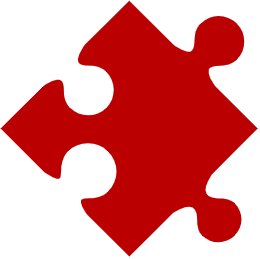 听轻松的音乐可以放松身心，缓解紧张情绪。选择自己喜欢的曲目，让音乐陪伴复习时光，保持愉悦心情。
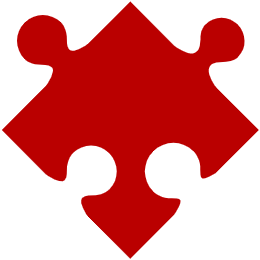 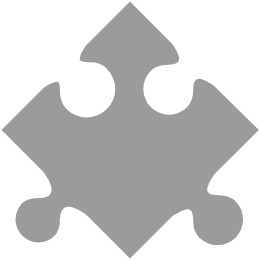 与他人交流倾诉
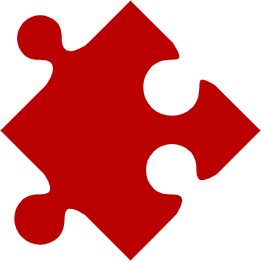 与他人交流倾诉，分享自己的压力和困惑，有助于减轻心理负担。可以寻找同学、老师或家人倾诉，获得支持和建议。
进行适当运动放松
冥想是一种有效的减压方式，通过集中注意力、放松身心，达到缓解压力的目的。每天抽出一段时间进行冥想，有助于调整心态，保持平和。
采用冥想减压方式
自我激励的策略
设定合理目标奖励
回顾进步增强自信
设定合理的复习目标和奖励机制，如完成某一章节的复习后奖励自己一份小礼物。这有助于激发学习动力，保持积极的学习状态。
用积极的语言鼓励自己，如“我一定能行”、“我一定能考出好成绩”。积极的自我暗示有助于提升自信心和应对挑战的能力。
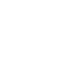 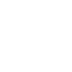 策略
用积极语言鼓励自己
想象成功场景激励
回顾自己在学习过程中的进步和成就，如掌握的新知识点、提高的解题能力等，增强自信心。
想象自己成功完成考试、取得优异成绩的场景，这种积极的心理暗示能够激发内在动力，提升复习效果。
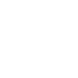 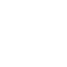 团队合作与互相鼓励
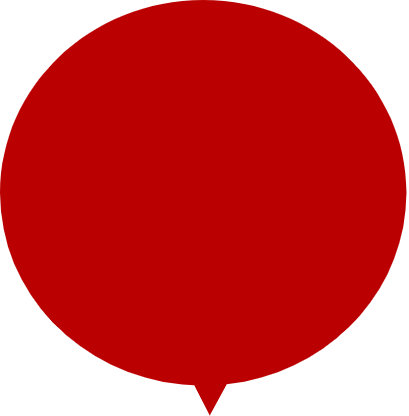 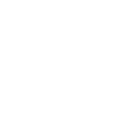 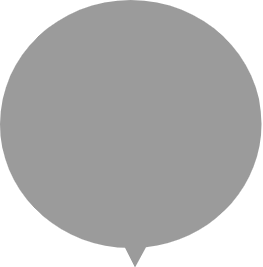 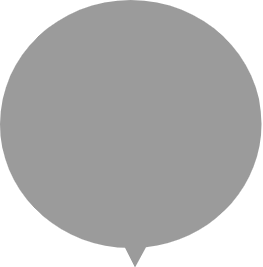 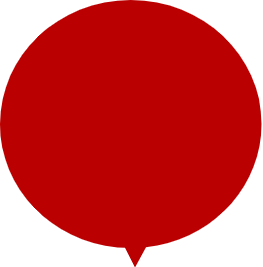 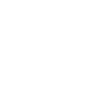 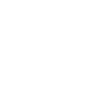 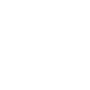 鼓励同伴共同进步
分享经验互相启发
组建学习互助小组
共同学习互相监督
组建学习互助小组，共同讨论问题、分享学习资源。小组成员之间可以相互帮助、相互监督，提高学习效率。
在小组内共同学习，互相监督复习进度和完成情况。这有助于保持学习动力，确保复习计划的顺利执行。
分享学习经验和心得，互相启发，共同进步。通过交流，可以发现自己的不足，借鉴他人的优点，提升学习能力。
鼓励小组成员共同进步，相互支持、相互鼓励。在遇到困难时，给予彼此帮助和信心，共同迎接期末考试的挑战。
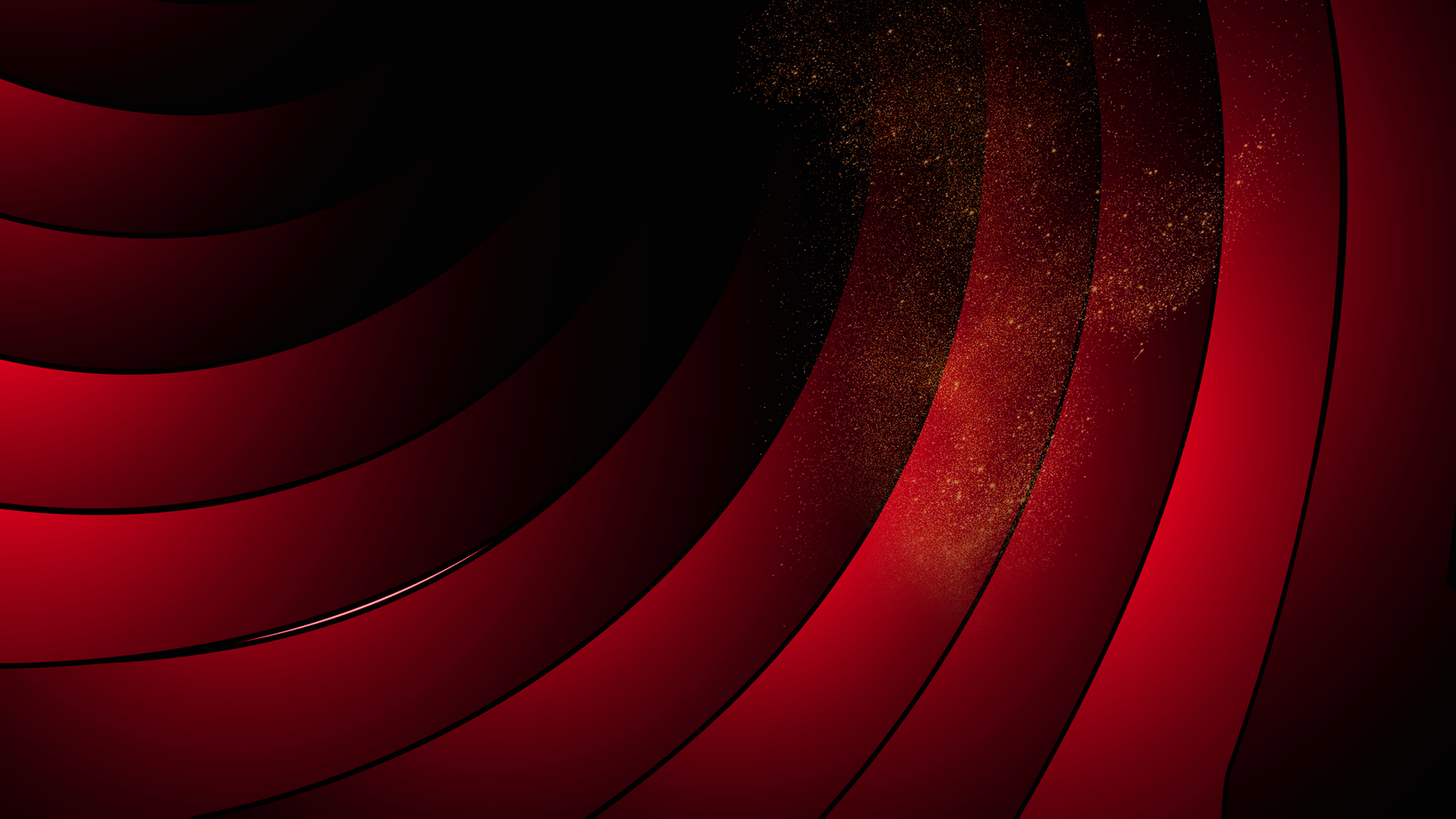 -企业/LOGO-
在/风/云/激/荡/里/砥/砺/前/行
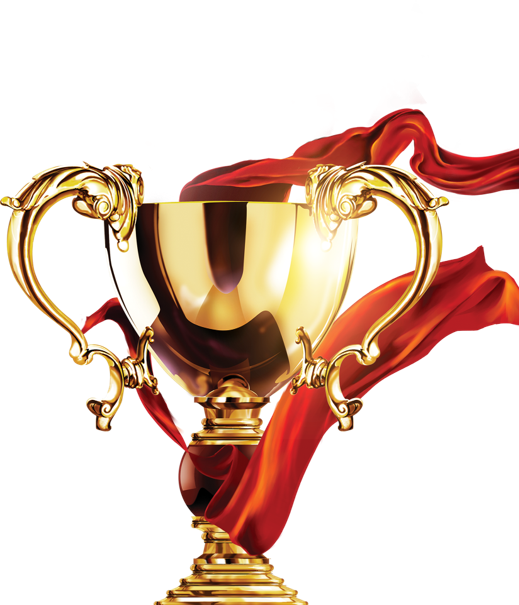 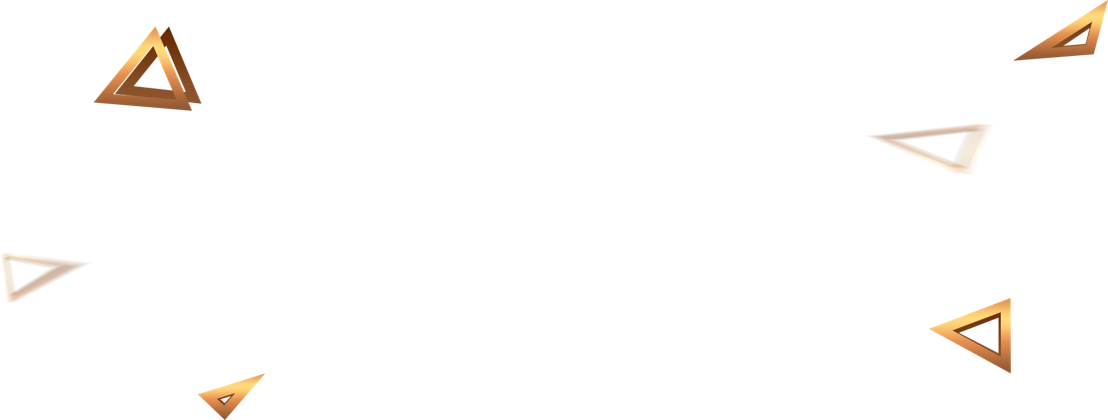 2024企业年终颁奖盛典
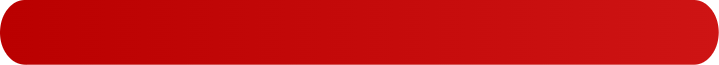 演示完毕感谢大家的聆听
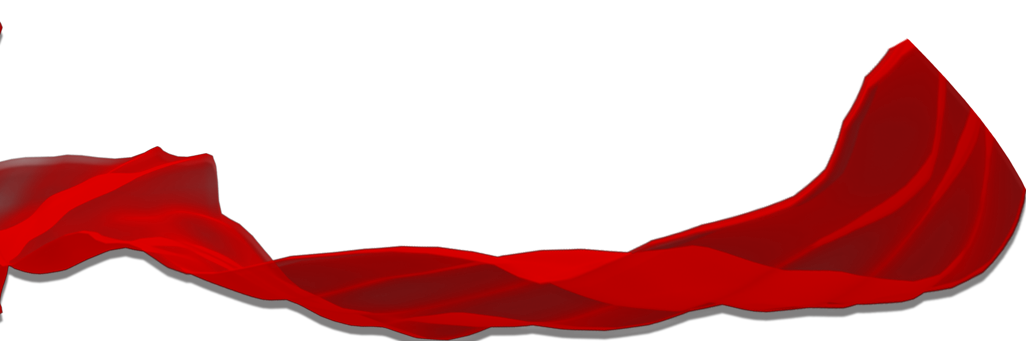 Lorem Ipsum is simply dummy text of the printing and typesetting industry. Lorem Ipsum has been the industry's standard dummy text ever since
主讲：
时间：